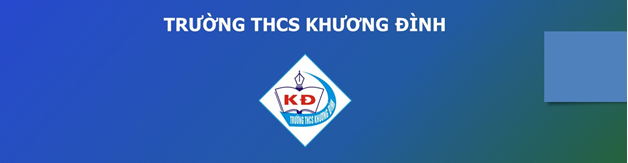 Unit 2: What does she look like? 
Lesson 3: The real world
1
WHAT DOES SHE LOOK LIKE?
UNIT 2
THE REAL WORLD
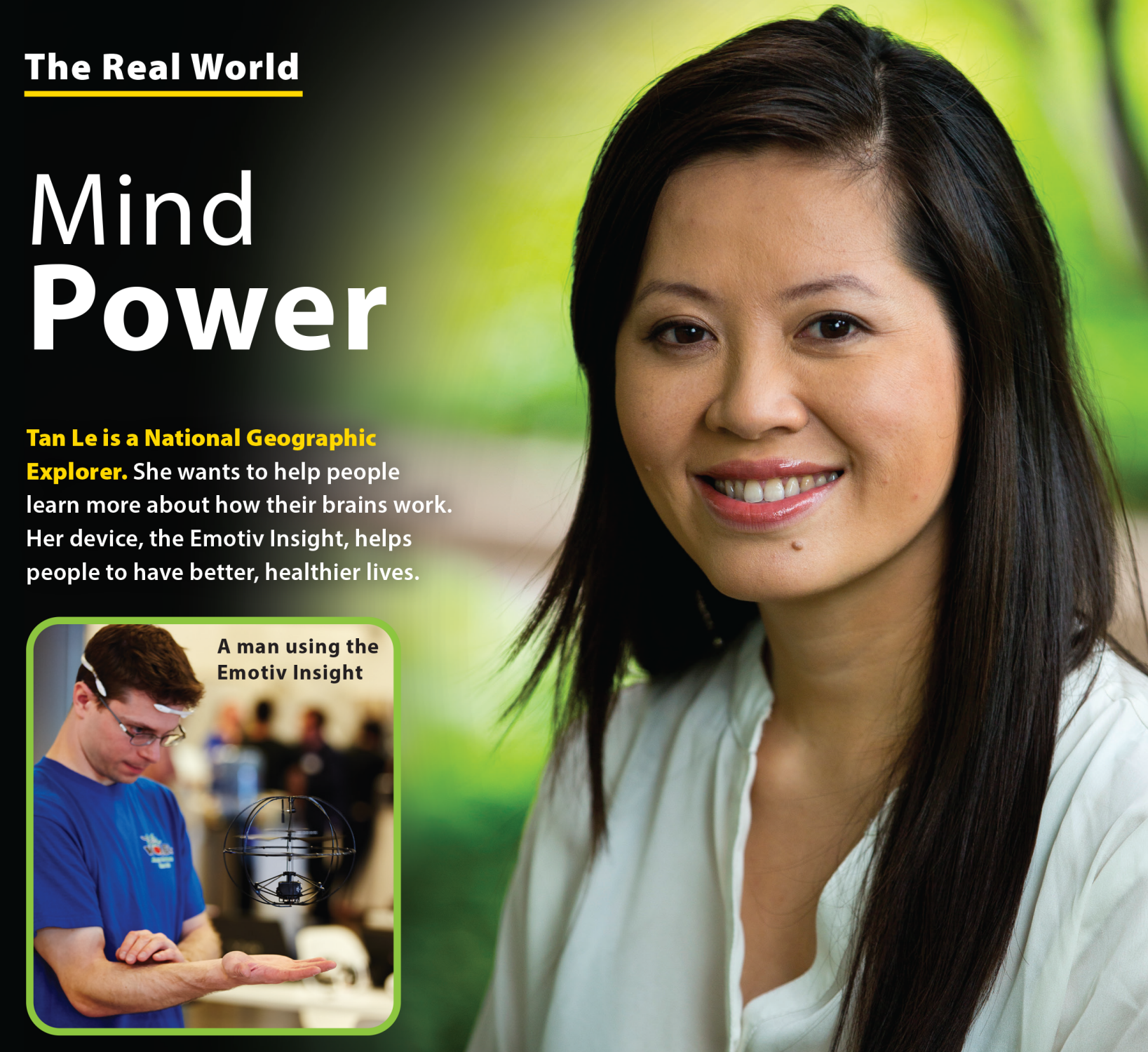 WHAT DOES SHE LOOK LIKE?
UNIT 2
THE REAL WORLD
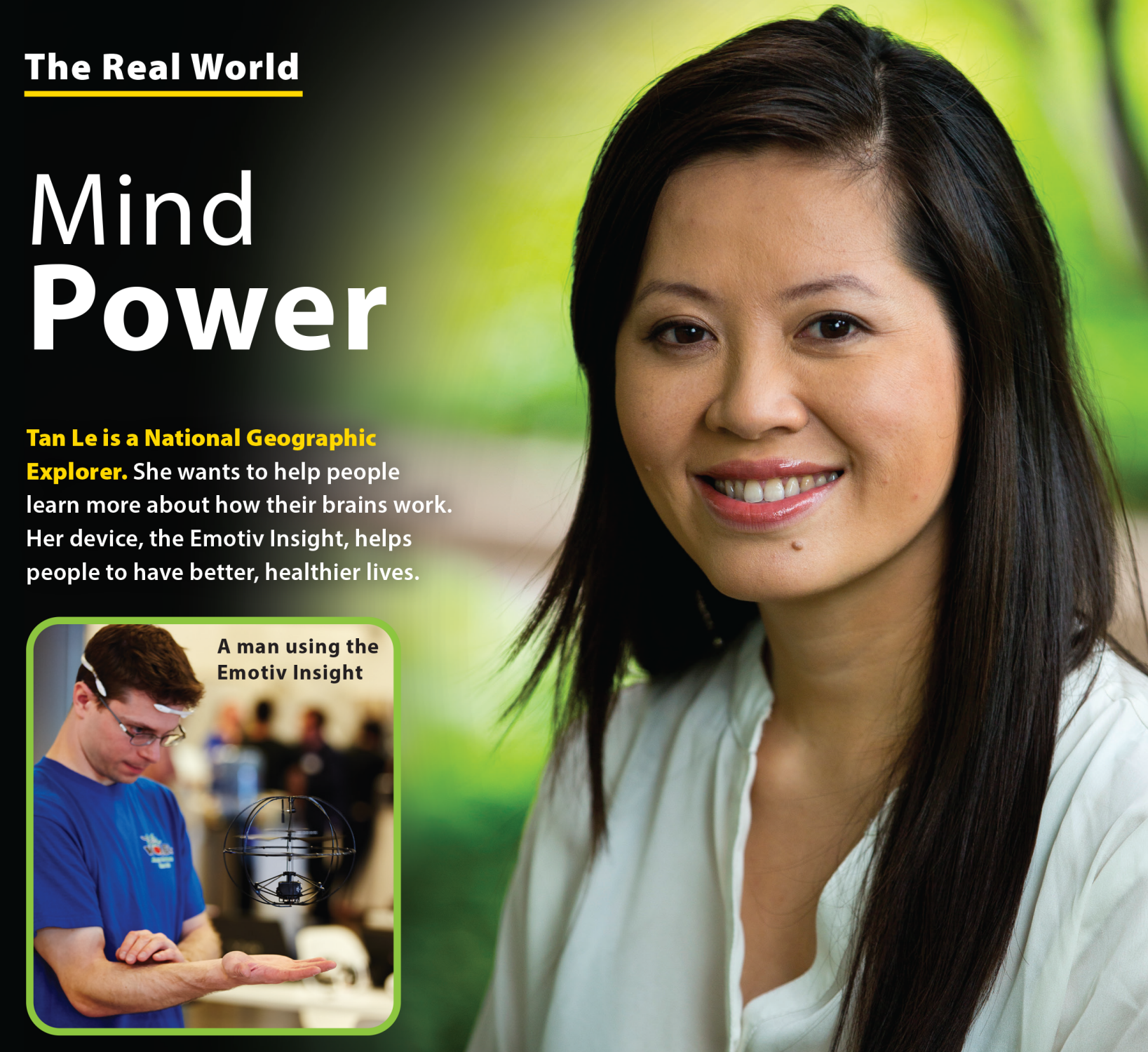 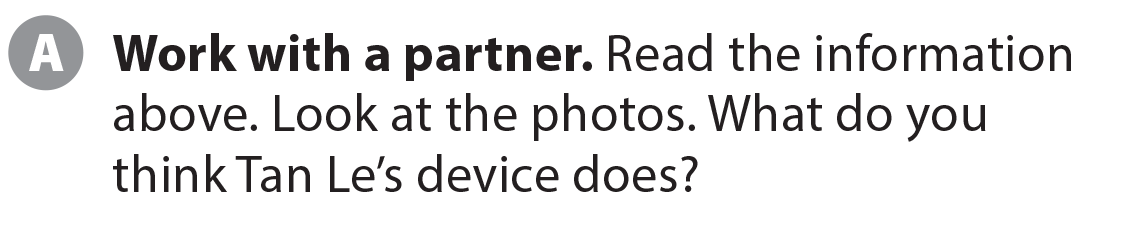 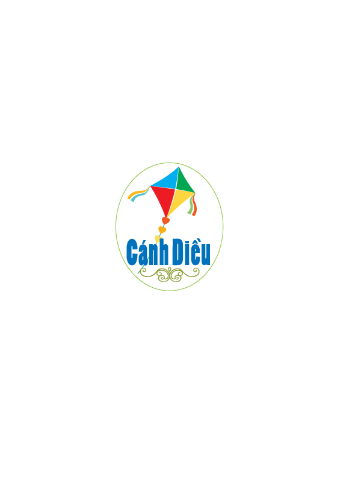 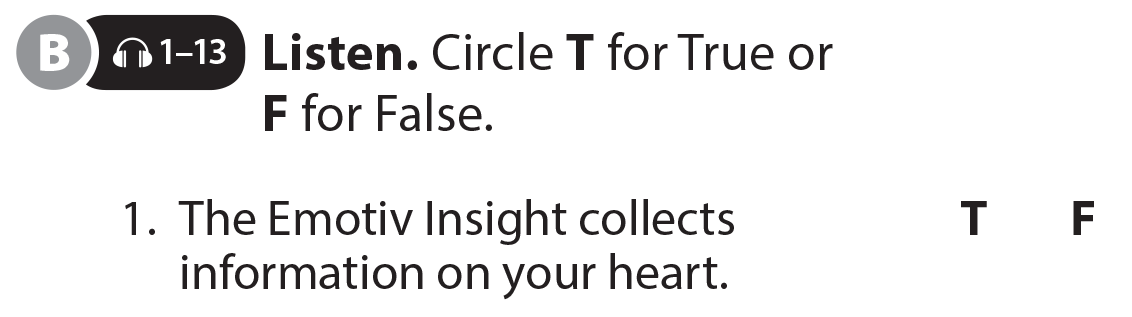 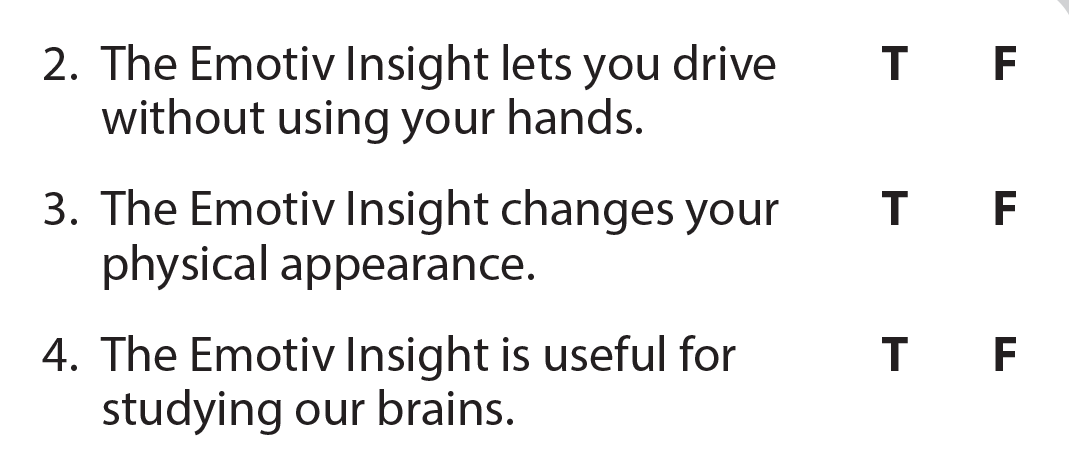 WHAT DOES SHE LOOK LIKE?
UNIT 2
THE REAL WORLD
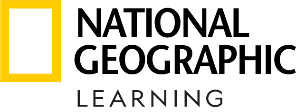 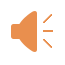 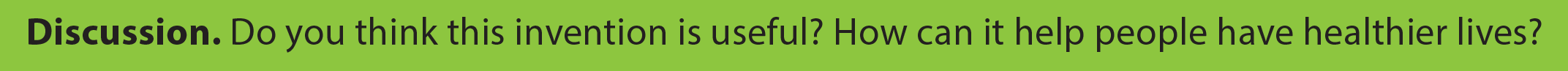